FUNGSI DAN EKSISTENSI BAHASA INDONESIA
1
FUNGSI BELAJAR BAHASA BAGI MAHASISWA
2
FUNGSI DAN KEDUDUKAN BAHASA INDONESIA
3
EKSISTENSI BAHASA INDONESIA
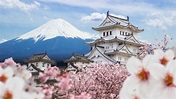 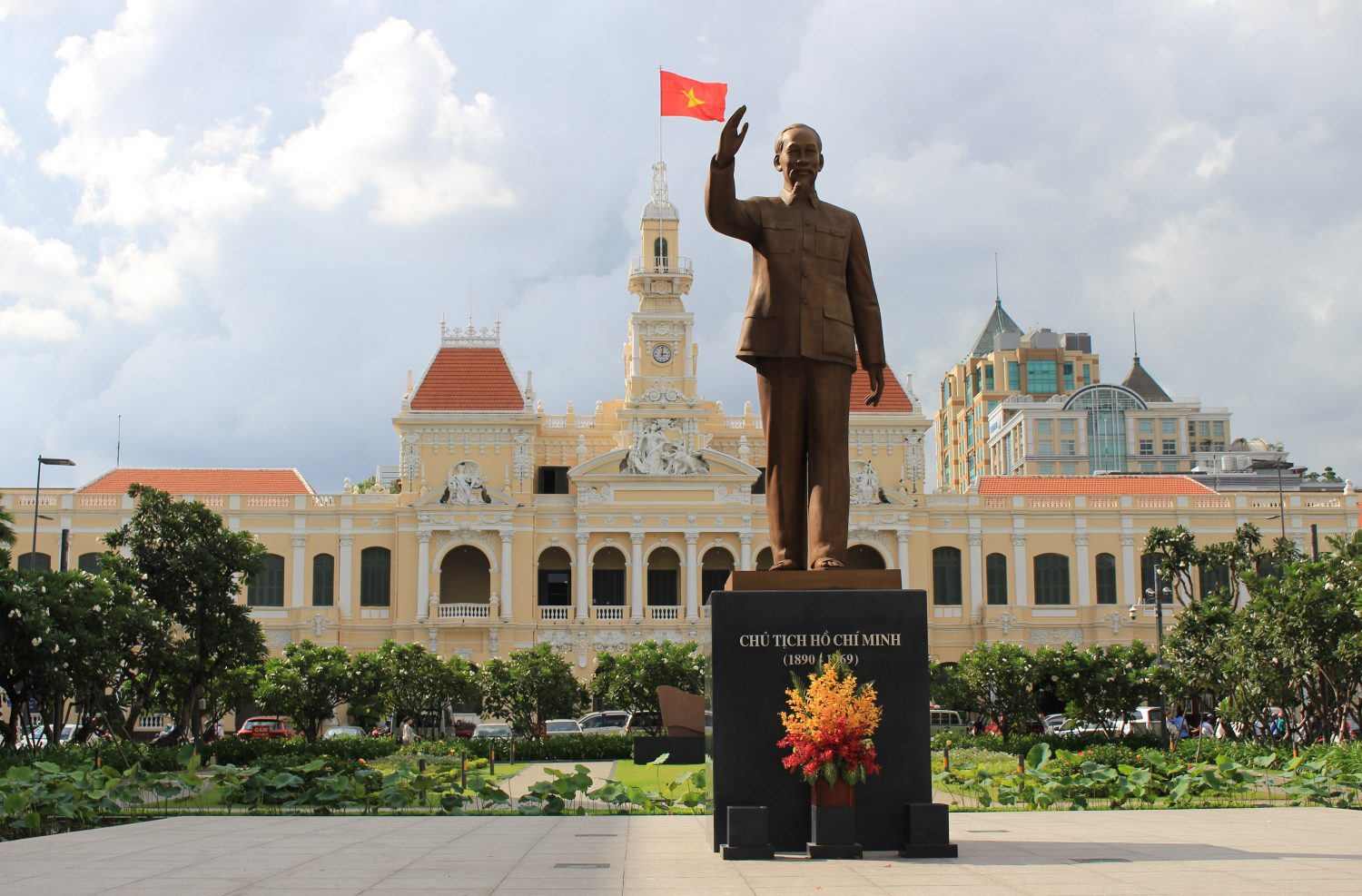 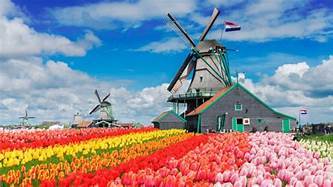 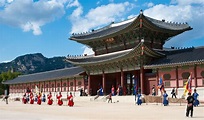 4
BAGAIMANA DI NEGARA SENDIRI?
5
Tugas Akhir
Tugas akhir berupa:

Esay pendek keterkaitan pemenuhan fungsi bahasa Indonesia terhadap tingkat eksistensi bahasa Indonesia dan Film Dokumenter
6